The Ontology of Craniofacial Development and Malformation(OCDM)
James Brinkley (PI), Onard Mejino, Todd Detwiler
Structural Informatics Group, University of Washington

Tim Cox, Michael Cunningham
Craniofacial Center, Seattle Children’s Research Institute
Goals
Create an ontology for use by FaceBase and other craniofacial communities
Standardized terms 
for annotation
retrieval by keyword search
Relations 
to allow intelligent integration
representation of knowledge
FaceBase
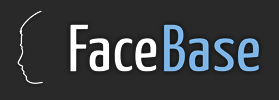 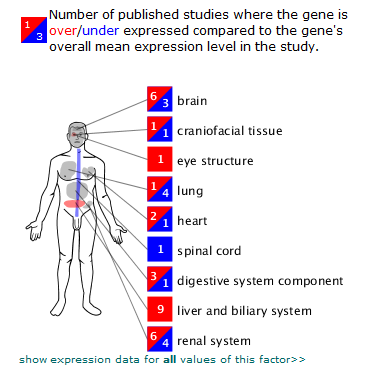 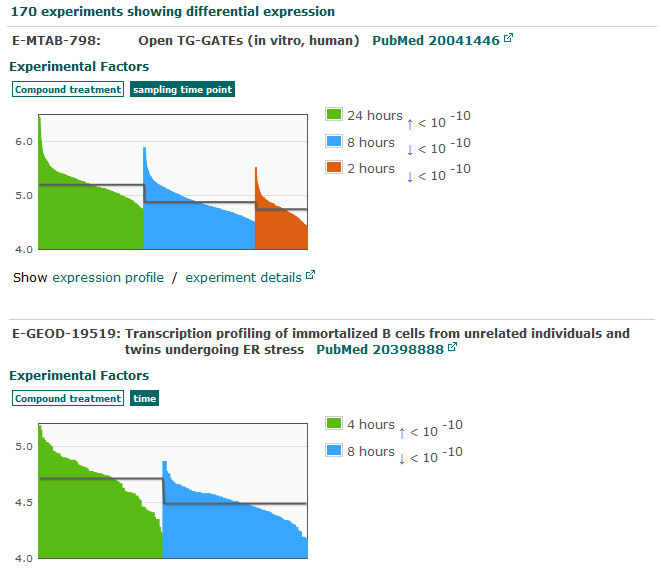 Repository
Genomic studies
Gene expression profiles
Medical imaging
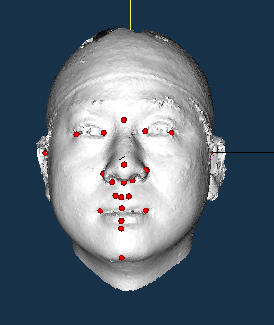 Clinical studies and findings
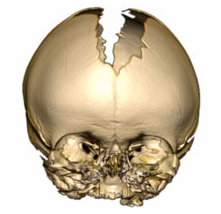 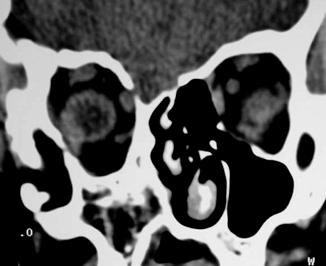 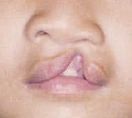 OCDM for anatomical integration
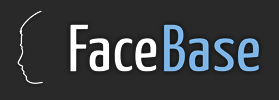 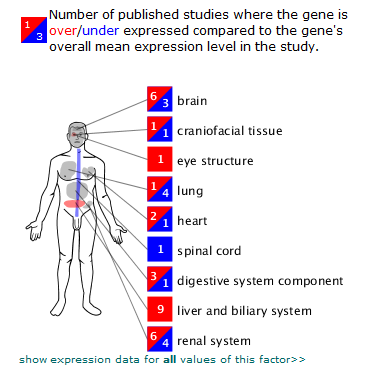 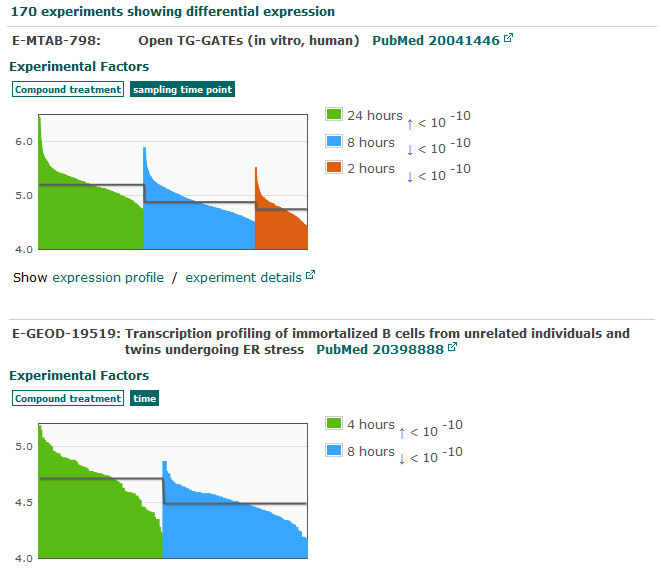 Repository
Published genomic studies
Gene expression profiles
OCDM
Medical imaging
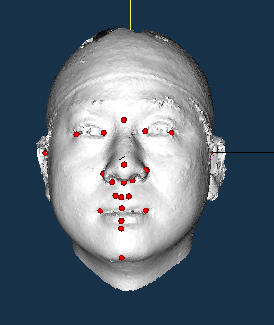 Clinical studies and findings
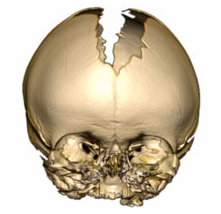 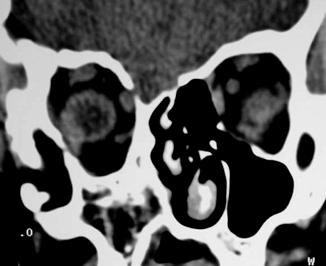 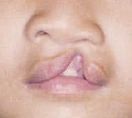 Other ontologies for other integration dimensions
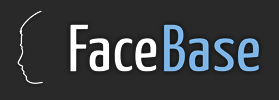 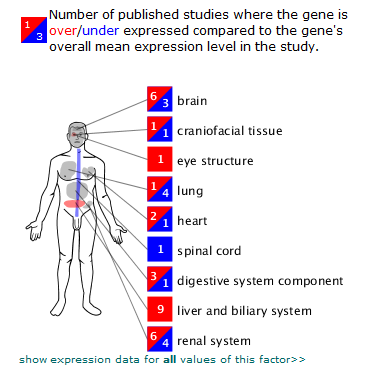 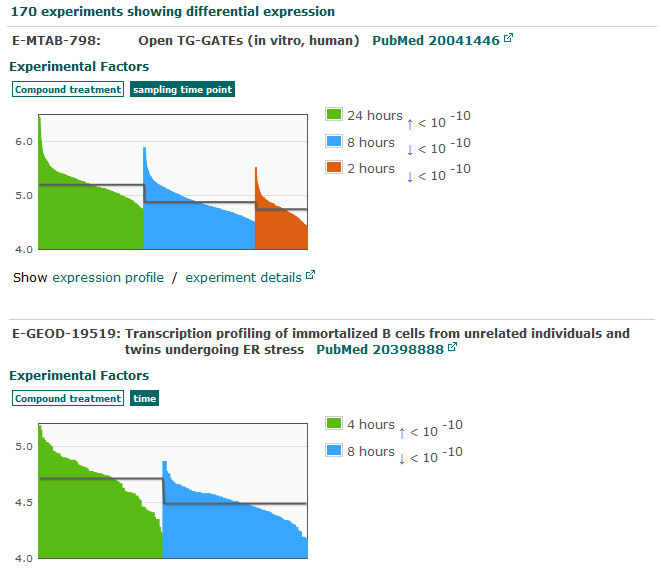 Repository
Published genomic studies
Gene expression profiles
OCDM
Medical imaging
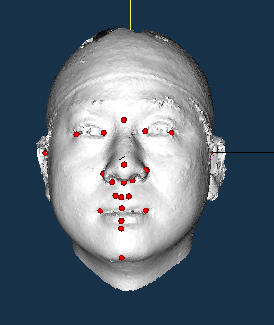 Clinical studies and findings
Model organisms
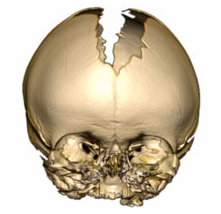 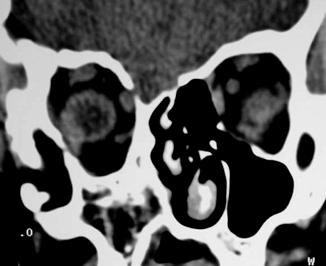 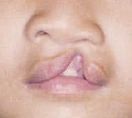 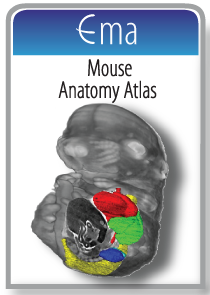 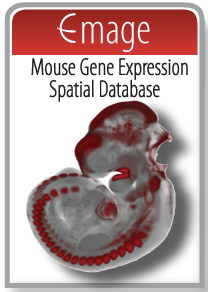 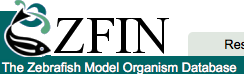 Medical ontologies
UBERON
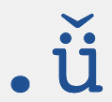 Human Phenotype Ontology (HPO)
SNOMED-CT
ICD-10, ICD-11
Disease Ontology (DO)
Principles of the OCDM
Based on human anatomy and development
Foundational Model of Anatomy (FMA)
Utilizes existing ontologies as much as possible
Modular
OCDM
Human
CHO
CHDO
CHMO
mappings
mappings
Mouse
Zebrafish
CMO
CZO
CMDO
CZDO
mappings
CHMMO
CH3MO
CHZ2MO
CHZMO
CMZMO
CMZ2MO
CZMO
CMMO
OCDM
Human
CHO
CHDO
CHMO
mappings
mappings
Mouse
Zebrafish
CMO
CZO
CMDO
CZDO
mappings
CHMMO
CH3MO
CHZ2MO
CHZMO
CMZMO
CMZ2MO
CZMO
CMMO
OCDM
Anatomy
Craniofacial Human Ontology									CHO	
	Craniofacial Human Development Ontology					CHDO

Craniofacial Mouse Ontology									CMO
	Craniofacial Mouse Development Ontology					CMDO

Craniofacial Zebrafish Ontology								CZO
	Craniofacial Zebrafish Development Ontology				CZDO
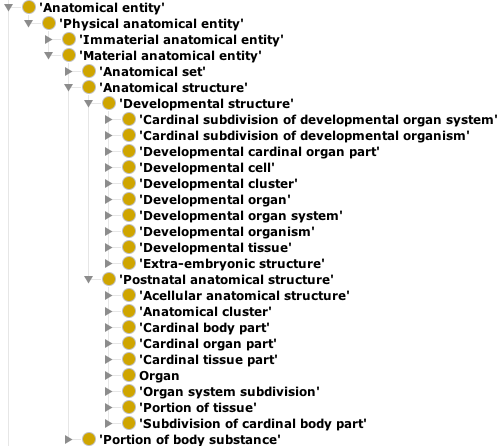 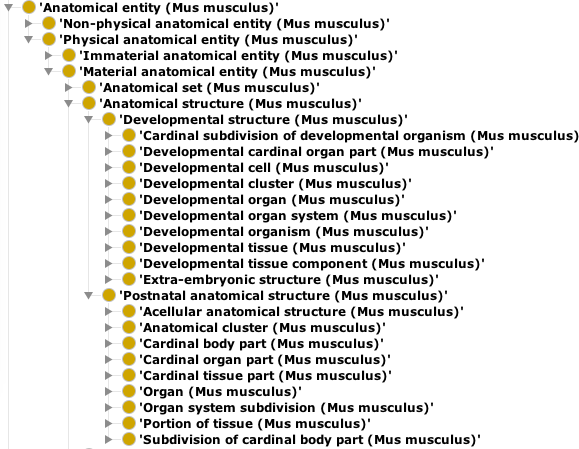 CHO (FMA)
CMO
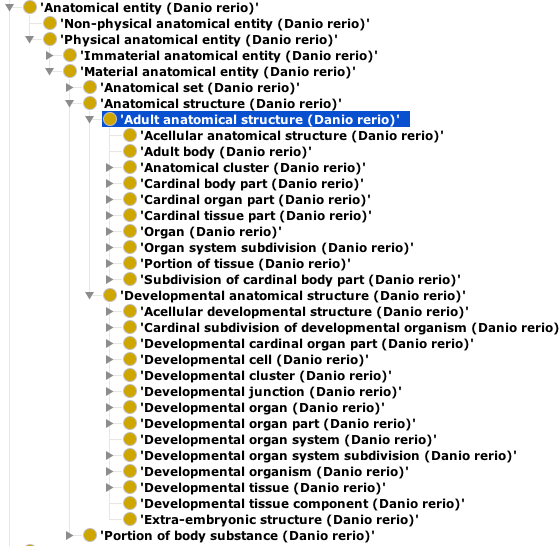 CZO
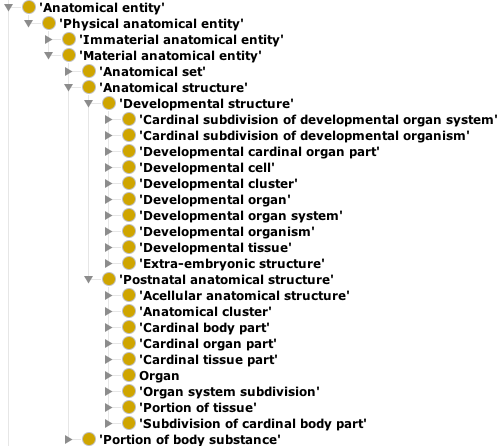 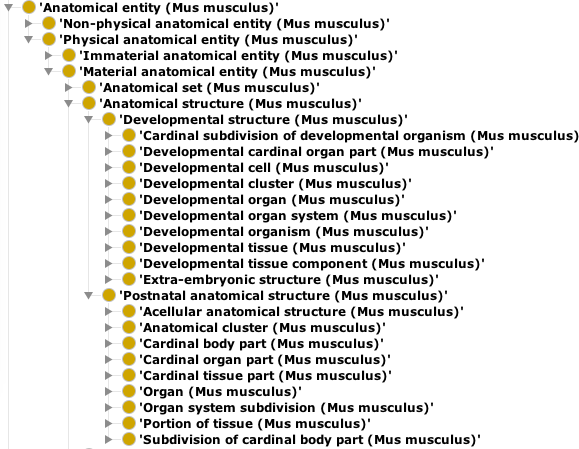 CHO (FMA)
CMO
CMDO
CHDO
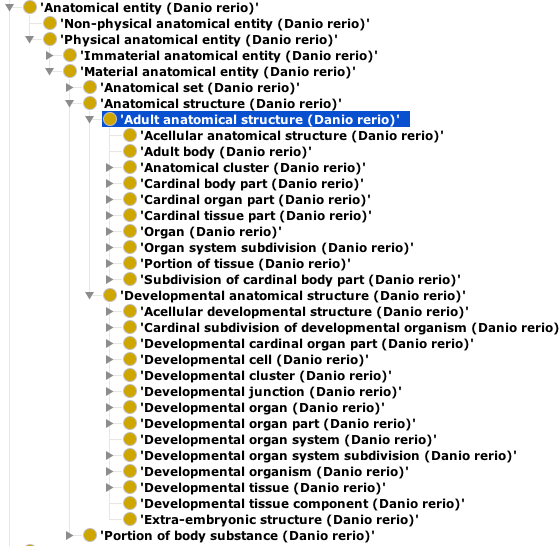 CZO
CZDO
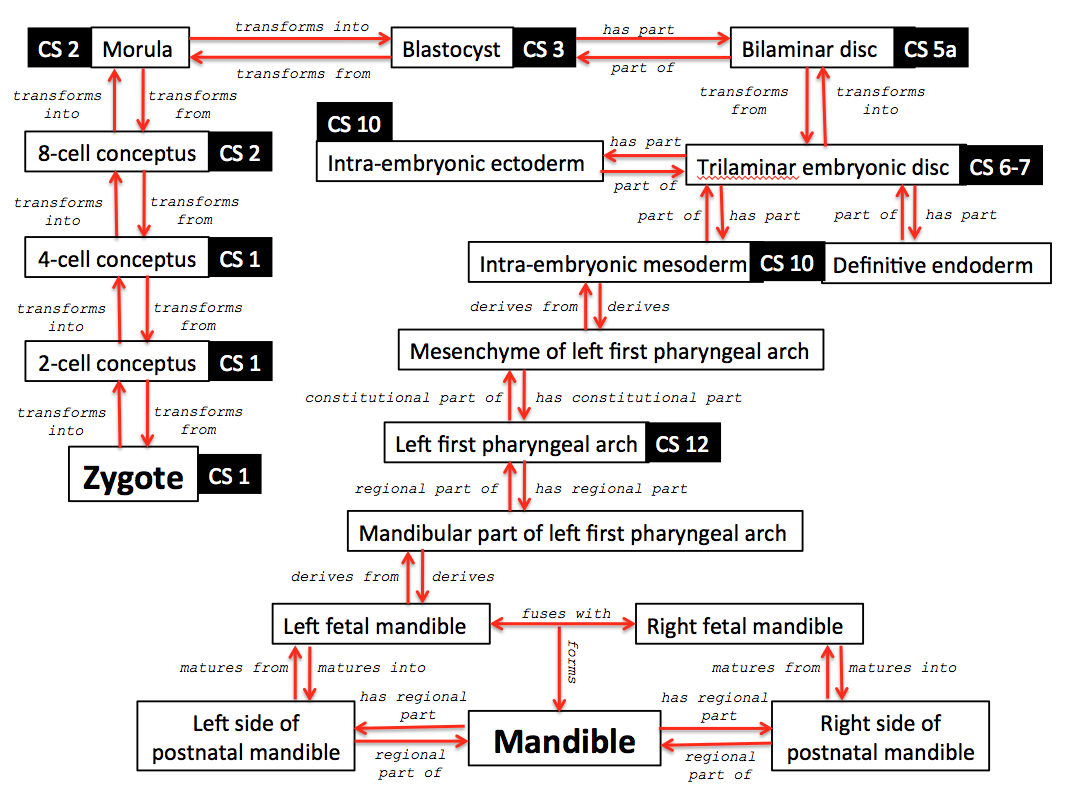 OCDM
Human
CHO
CHDO
CHMO
mappings
mappings
Mouse
Zebrafish
CMO
CZO
CMDO
CZDO
mappings
CHMMO
CH3MO
CHZ2MO
CHZMO
CMZMO
CMZ2MO
CZMO
CMMO
OCDM
Mappings (Homology)
Craniofacial Human Mouse Mappings Ontology					CHMMO

Craniofacial Human Zebrafish Mappings Ontology				CHZMO
Bi-directional 1:1 Mapping
Skull 
(Homo sapiens) CHO
Skull
 (Mus musculus)
 CMO
1-1 mapping
Skull 
(Danio rerio) 
CZO
Skull 
(Homo sapiens) CHO
1-1 mapping
1:Null Mapping
Ø
(Mus musculus)
Uvula (Homo sapiens)
[CHO]
1-null mapping
Ø
(Danio rerio)
1:Null Mapping
Ø
(Homo sapiens)
Intermolar eminence 
(Mus musculus)
[CMO]
1-null mapping
Ø
(Homo sapiens)
Branchistegal
ray
(Danio rerio)
[CZO]
1-null mapping
1:many (uni-directional)
Right frontal bone 
(Mus musculus) [CMO]
Frontal bone (Homo sapiens) [CHO]
Interfrontal suture
 (Mus musculus) [CMO]
Left frontal bone 
(Mus musculus) [CMO]
CHMMO in Protégé OWL
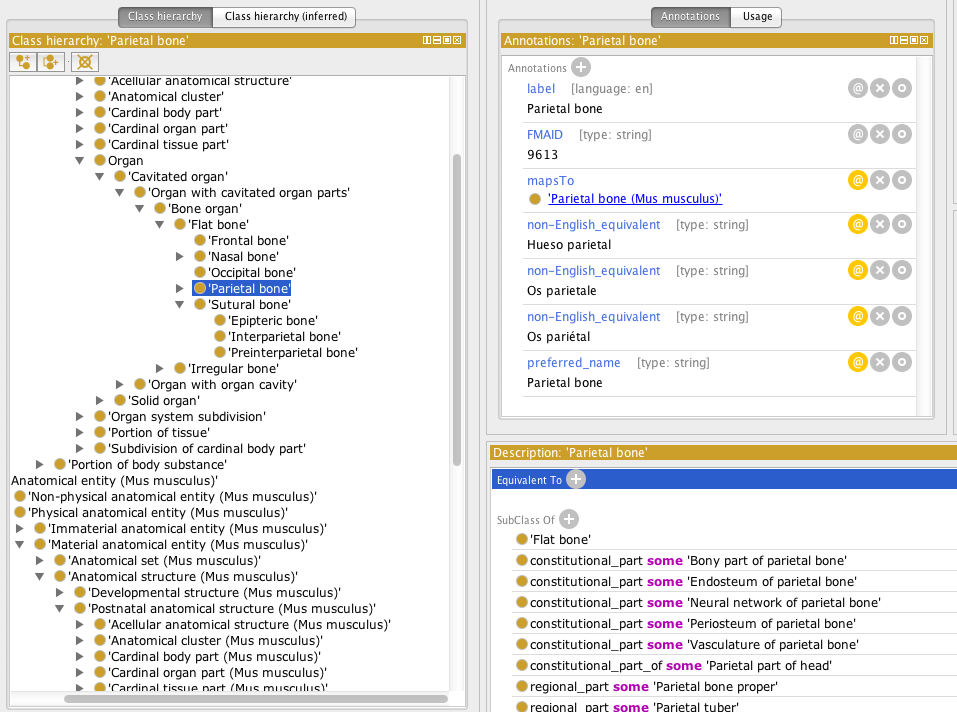 OCDM
Human
CHO
CHDO
CHMO
mappings
mappings
Mouse
Zebrafish
CMO
CZO
CMDO
CZDO
mappings
CHMMO
CH3MO
CHZ2MO
CHZMO
CMZMO
CMZ2MO
CZMO
CMMO
OCDM
Malformation
Craniofacial Human Malformation Ontology						CHMO

Craniofacial Mouse Malformation Ontology						CMMO

Craniofacial Zebrafish Malformation Ontology					CZMO
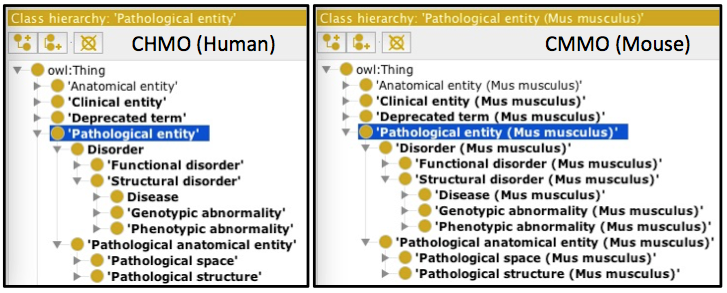 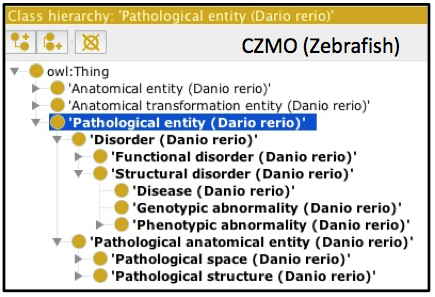 Pathological Entity: Craniosynostosis
CHMO (Human)
CMMO (Mouse)
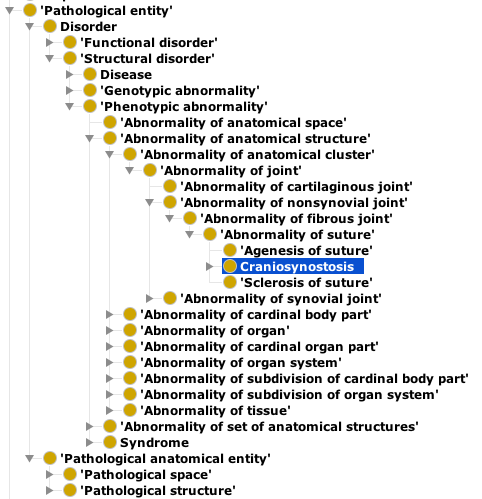 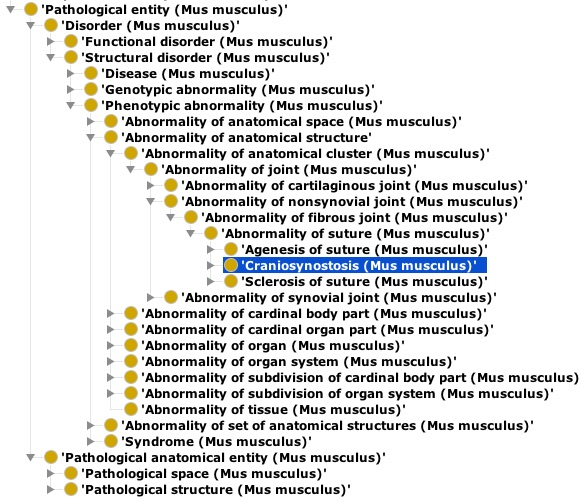 OCDM
Human
CHO
CHDO
CHMO
mappings
mappings
Mouse
Zebrafish
CMO
CZO
CMDO
CZDO
mappings
CHMMO
CH3MO
CHZ2MO
CHZMO
CMZMO
CMZ2MO
CZMO
CMMO
OCDM
Mappings
Craniofacial Human Mouse Malformation Mappings Ontology		CH3MO

Craniofacial Human Zebrafish Malformation Mappings Ontology	CHZ2MO
CH3MO
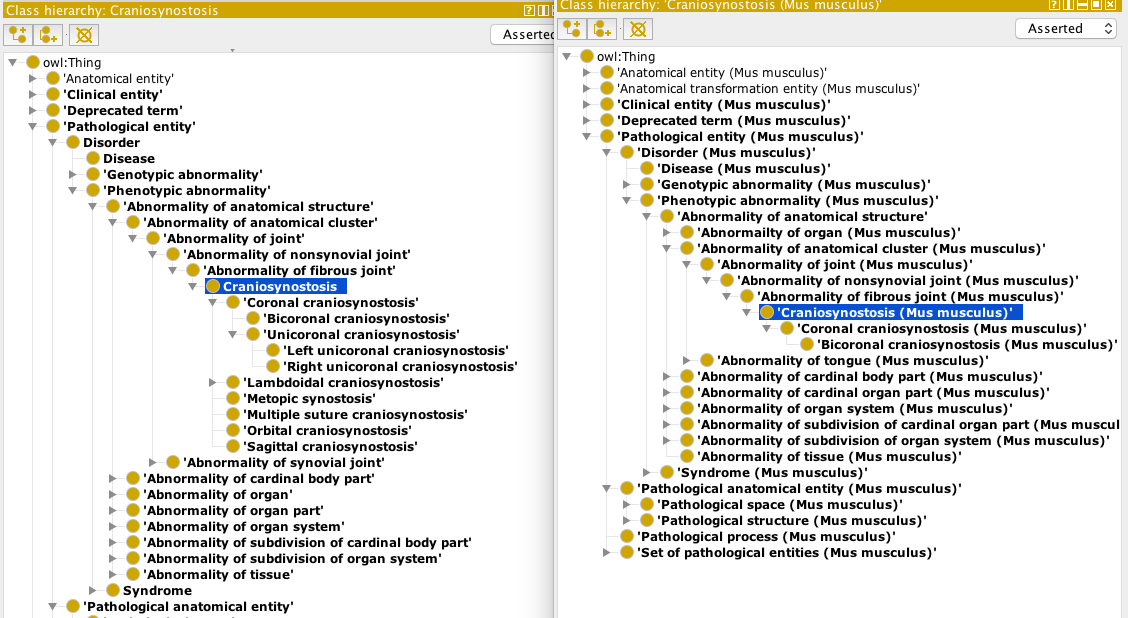 CHMO
CMMO
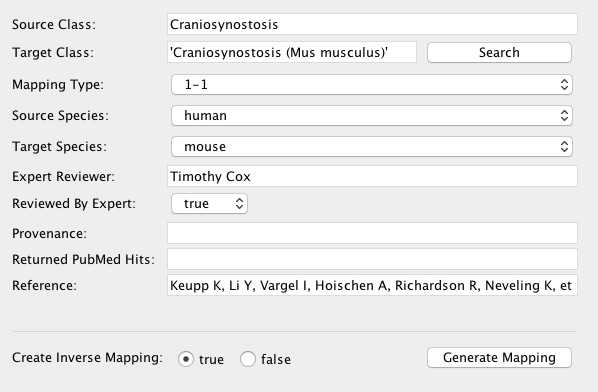 CHZMMO
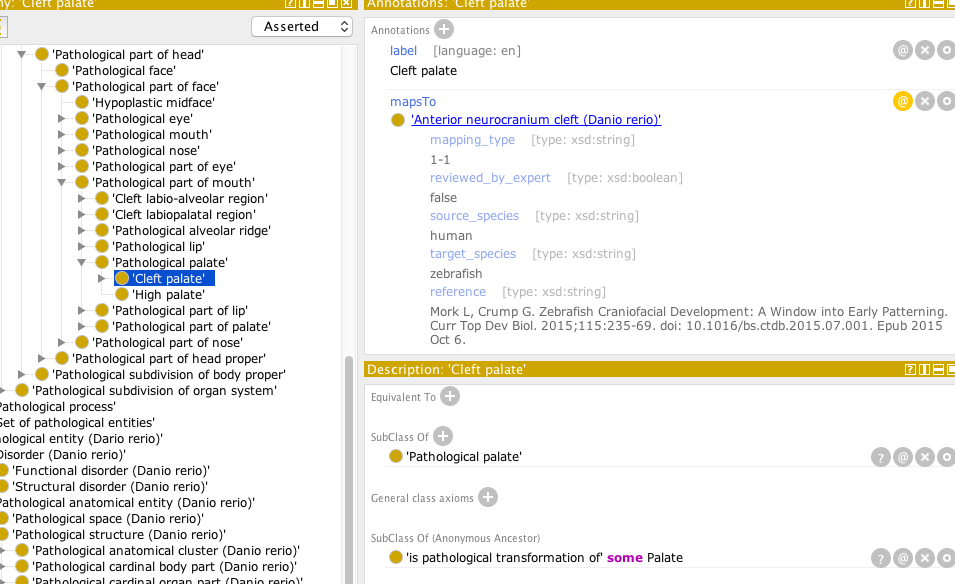 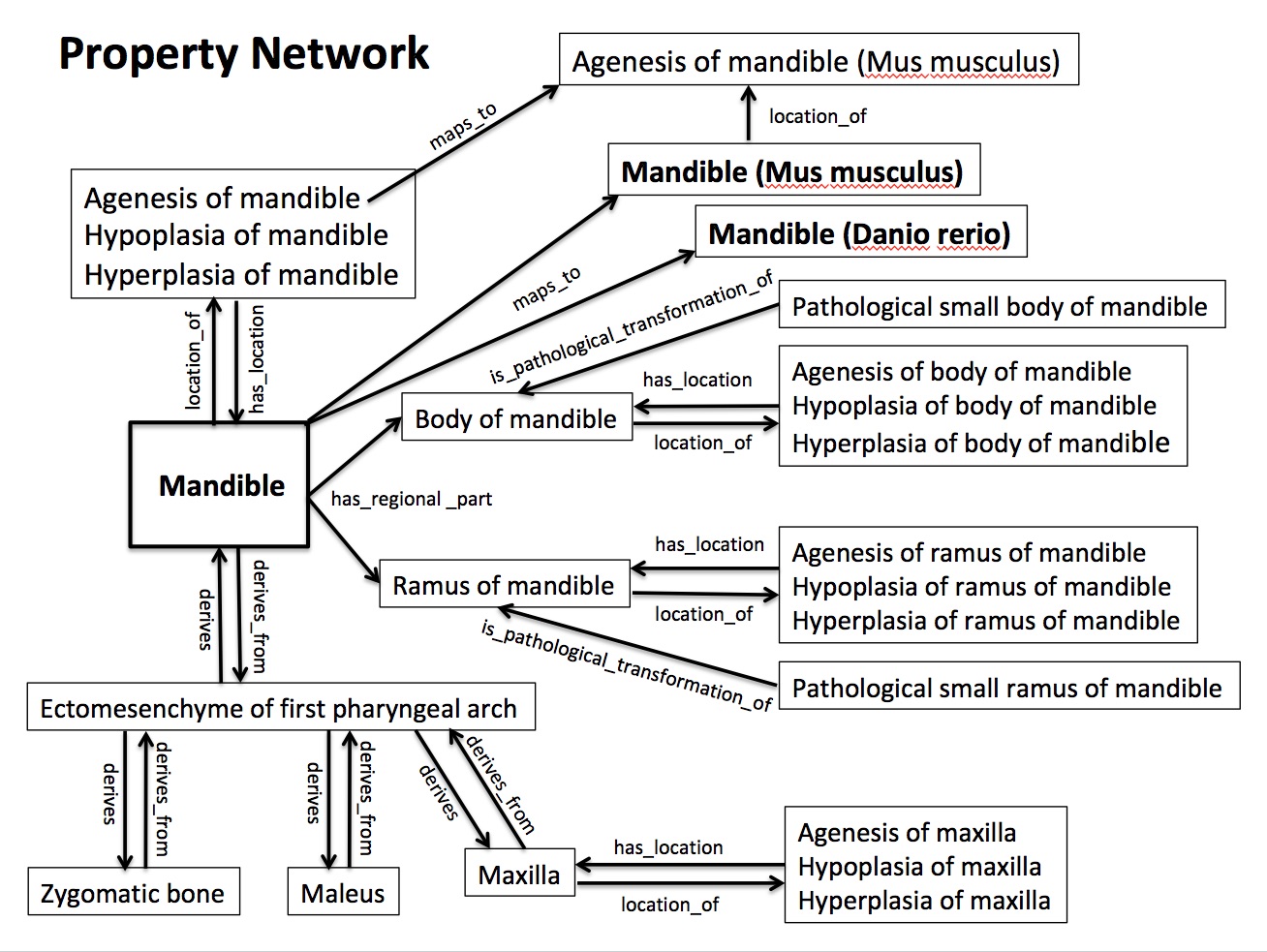 Milestones Years 1-3
Year
Task												Dates
 1. Conversion to OWL								
	a. CHO to OWL								May 1, 2014 –  Aug 1, 2014
	b. OCDM to OWL								June 1, 2014 – July 1, 2014
	c. Review and Testing							July 1, 2014 – Aug 1, 2014
	d. Ongoing methodology						Aug 1, 2014 – Ongoing
	
2. Canonical musculoskeletal system (MS) of head				
 	a. CHO (Human)								May 1, 2014 – Aug 31, 2014
 	b. CMO (Mouse)								Sept 1, 2014 – Dec, 31, 2014
 	c. CZO (Zebrafish)								Jan 1, 2015 – July 31, 2015
	d. Termlists for Hub							Feb 15, 2015 -- Ongoing
 
3. Embryonic development of MS of head
	a. CHDO (Human)								Aug 1, 2015 – Nov 30, 2015
	b. CMDO (Mouse)								Dec 1, 2015 – March 31, 2016
 	c. CZDO (Zebrafish)								April 1, 2016 – Sept 30, 2016

4. Anatomy mappings
 	a. CHO with CMO (CHMMO)						Oct 1, 2016 – Jan 31, 2017
 	b. CHO with CZO   (CHZMO)						Feb 1, 2017 – June 30, 2017
1
2
3
Milestones Years 4-5
Year
Task											Date
5. Craniofacial malformation (facial and cranial vault dysmorphology)
	a. CHMO (Human)							July 1,  2017 – Nov  30, 2017
	b. CMMO (Mouse)							Dec 1, 2017 – March 31, 2018
	c. CZMO (Zebrafish)						April 1, 2018 – Aug 31, 2018


6. Malformation mappings 
	a. CHMO with CMMO 						Sept 1, 2018 – Dec 31, 2018
	b. CHMO with CZMO						Jan 1, 2019 – April 30, 2019
4
5
Potential Uses
Representation of knowledge
Like pathway databases
Data integration through knowledge
Controlled terms
Knowledge-based queries
Controlled Terms
Equipment/procedure
Anatomy
Human (CHO, HDAA)
OBI, RadLex, QIBO, FBbi
Mouse (CMO, MA, EMAP)
Zebrafish (CZO, ZAO)
FaceBase
metadata
Age/stage
Human (CHO, Carnegie)
Specimen
Mouse (CMO, Theiler, E-day)
OBI
Malformation phenotype
Zebrafish (CZO, ZFA)
Human (CHMO, HPO, DO)
Mouse (CMMO, MPO)
Species
NCBI taxonomy
Facilitating knowledge-based queries
Infrastructure for creating and delivering the OCDM
Making the OCDM queryable over the web
OCDM Browser Version 2
Proof-of-concept potential uses for the OCDM
Making the OCDM queryable over the web
RDF Store
SparQL Endpoint
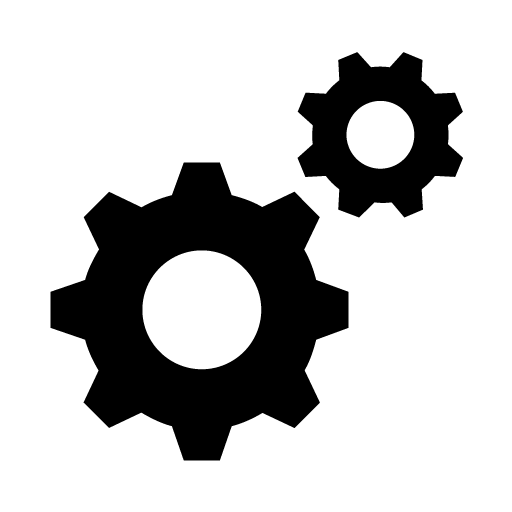 OCDM
Triple Store Builder
OCDM Browser (version 2)
SparQL Endpoint
RDF Store
Other resources
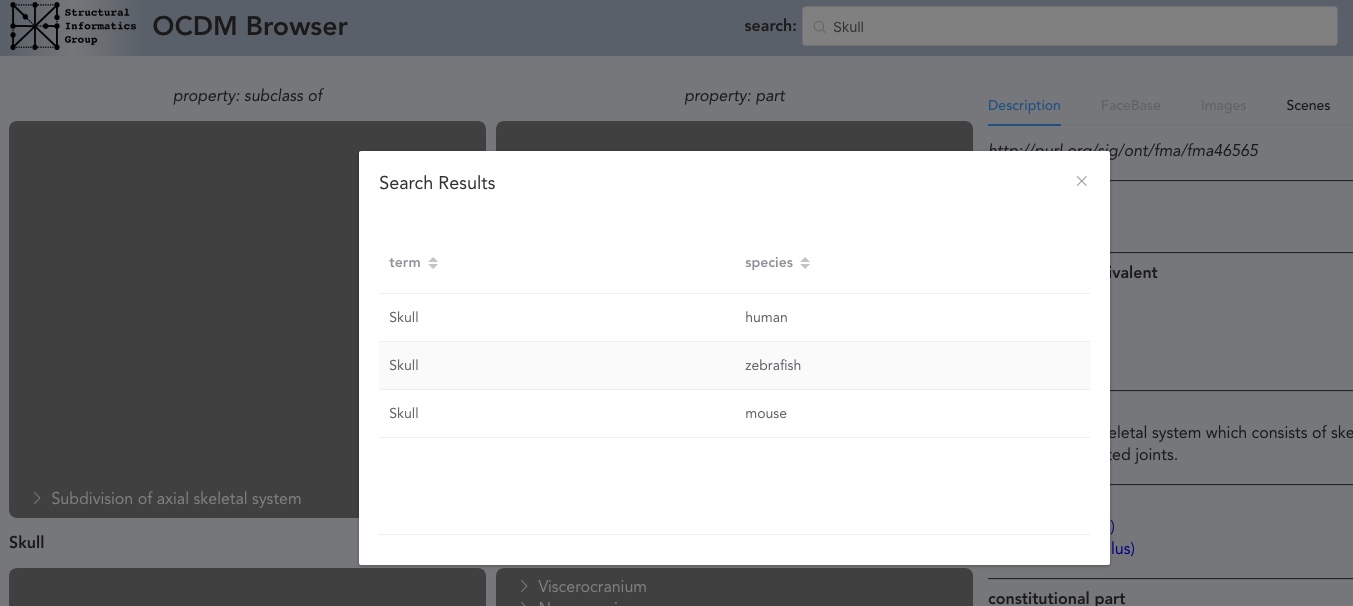 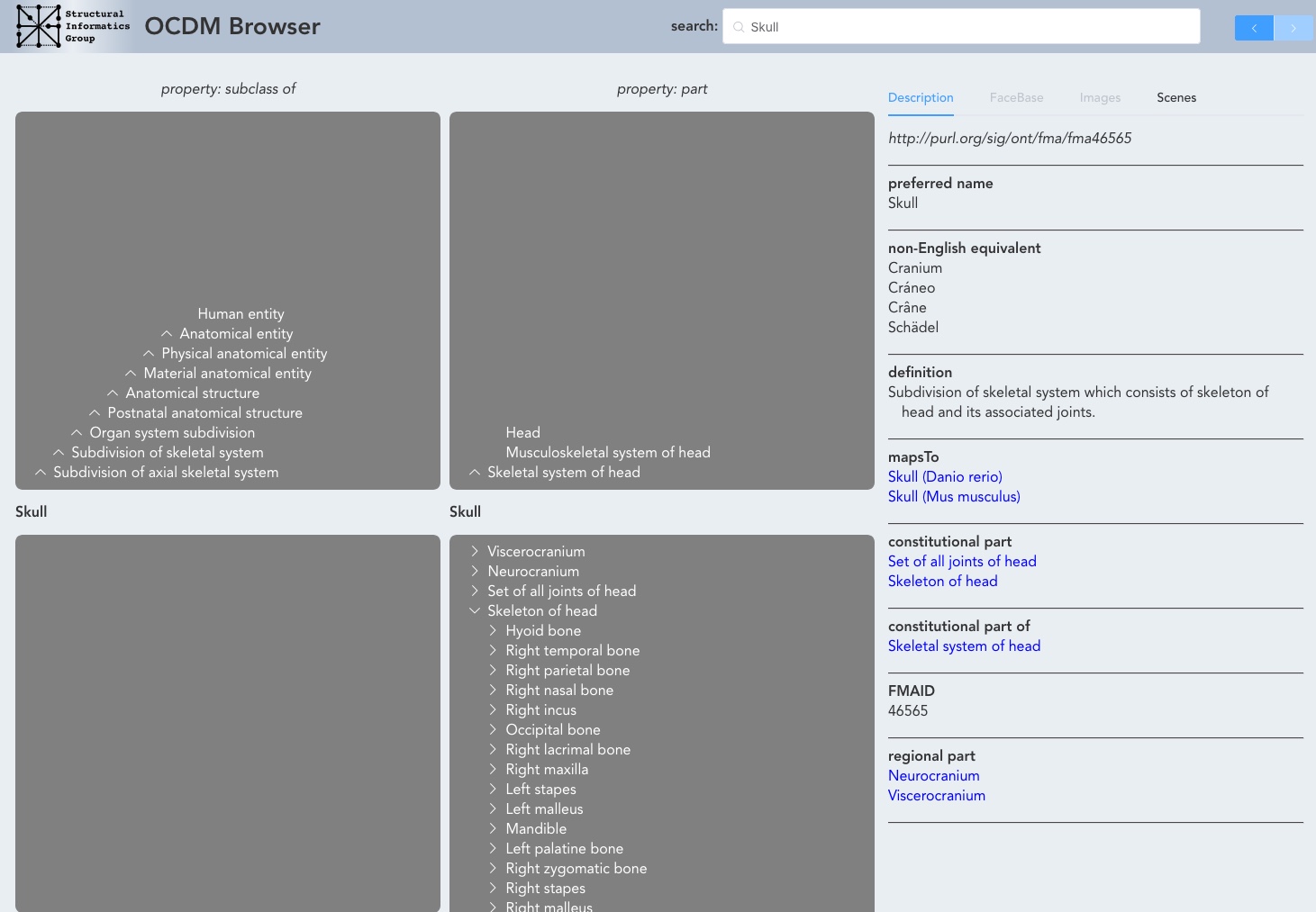 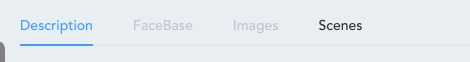 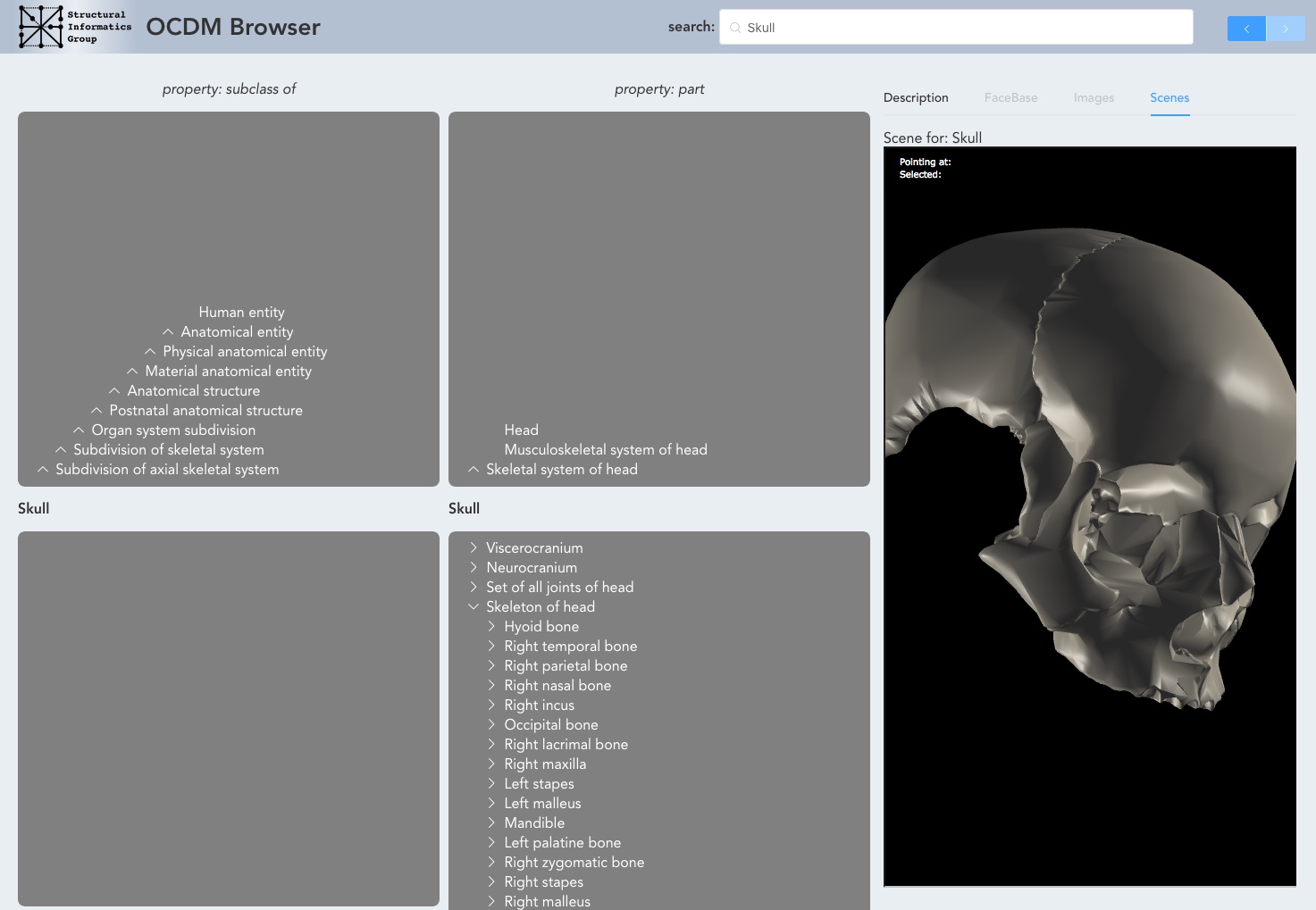 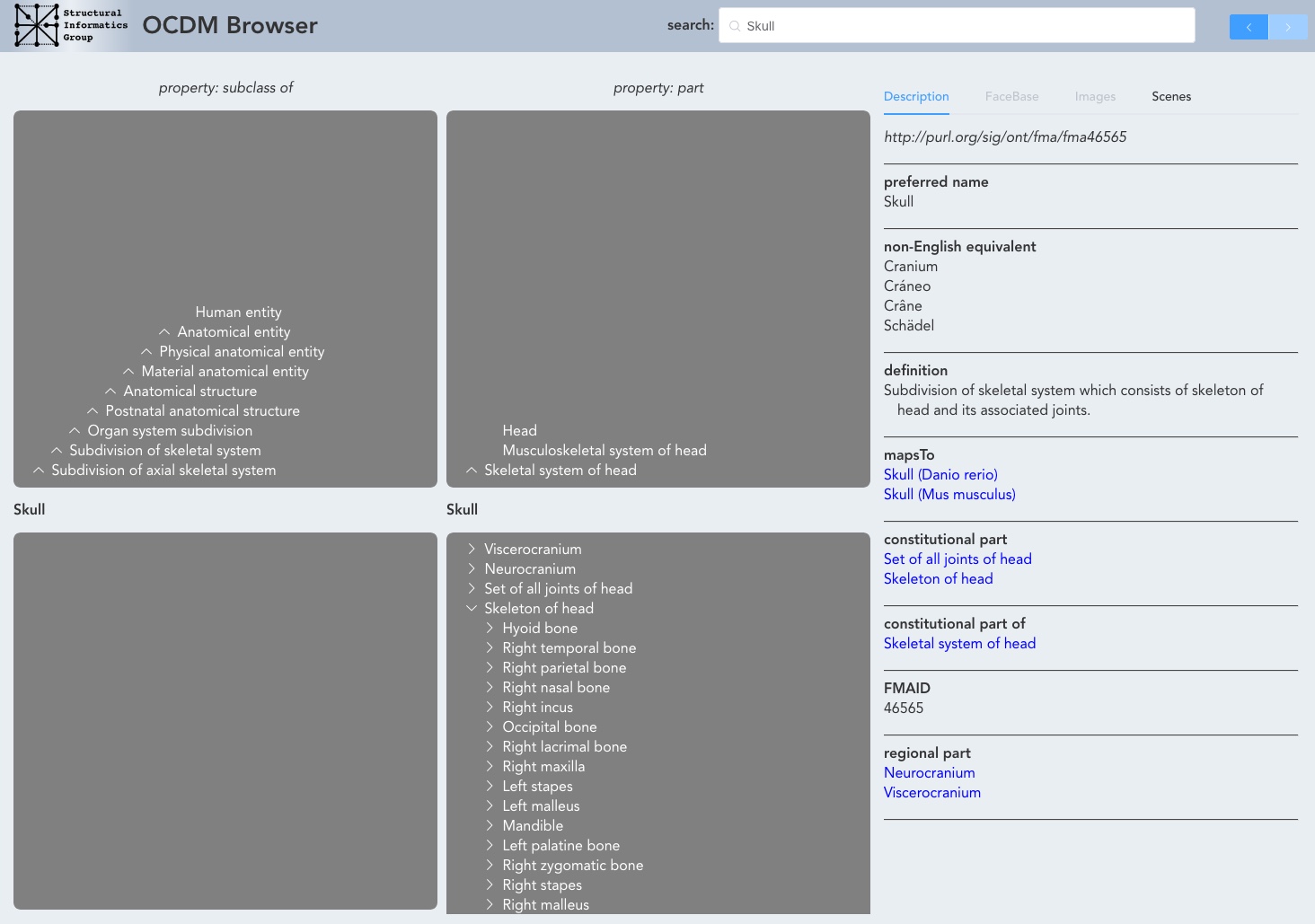 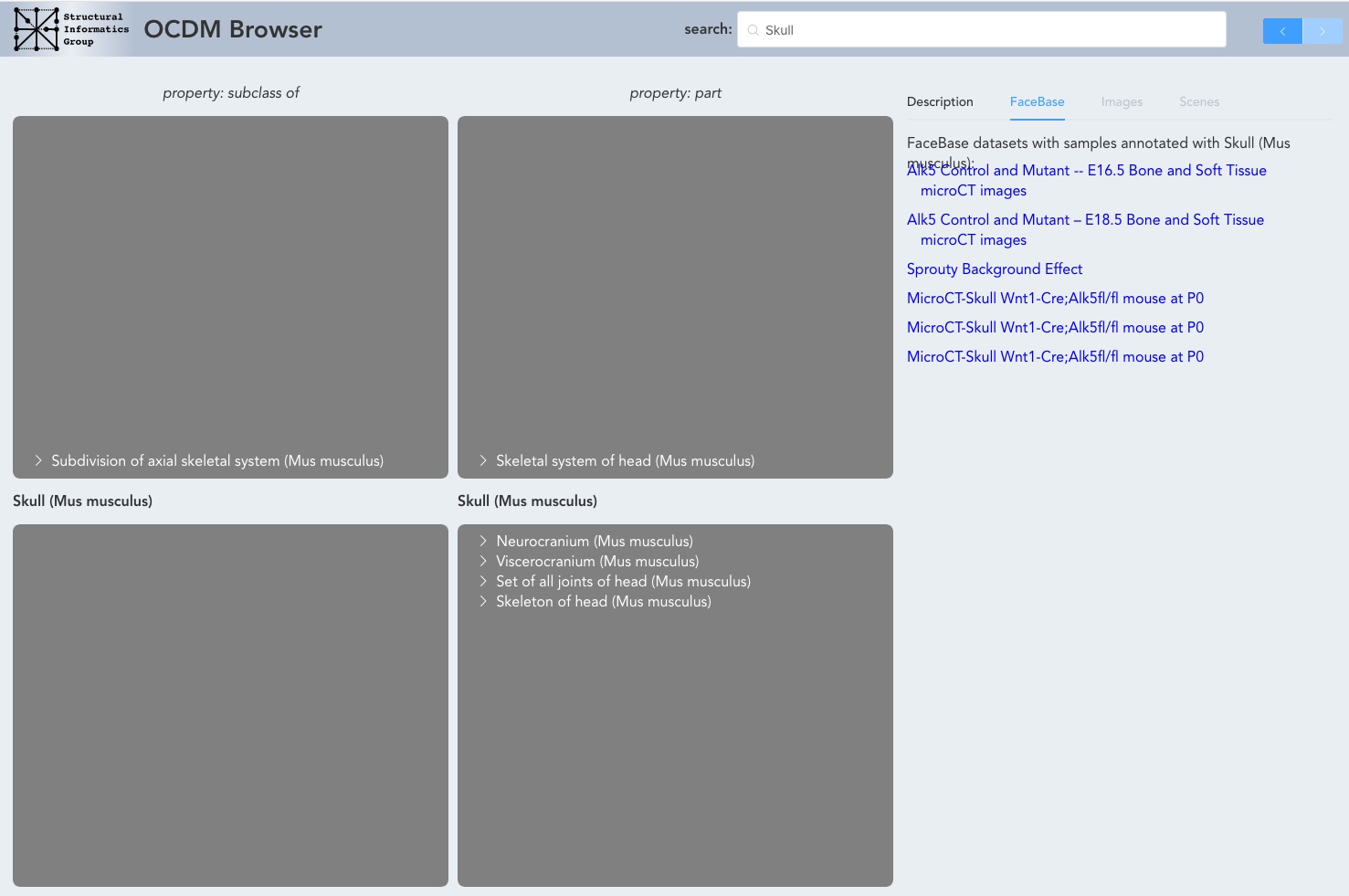 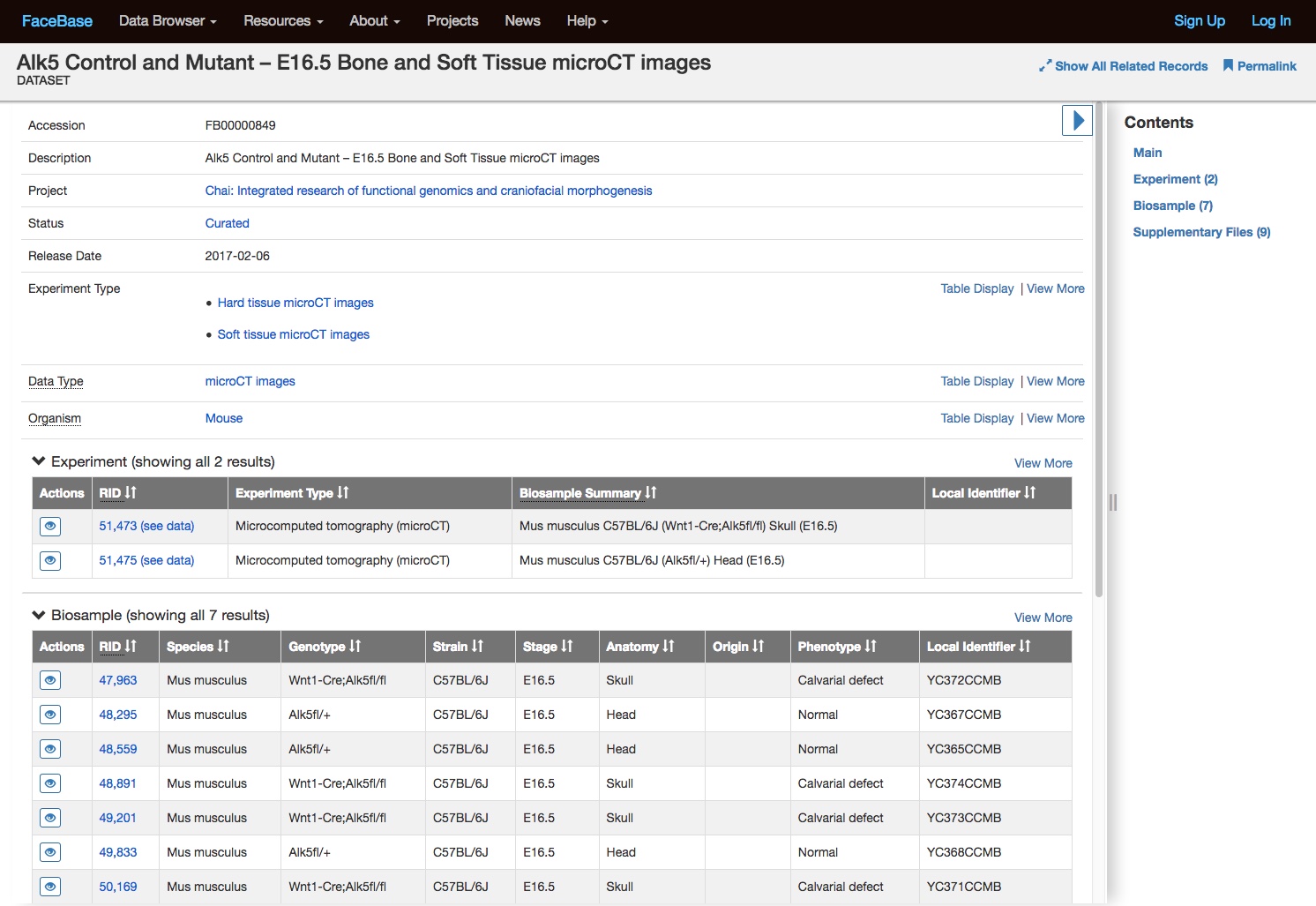 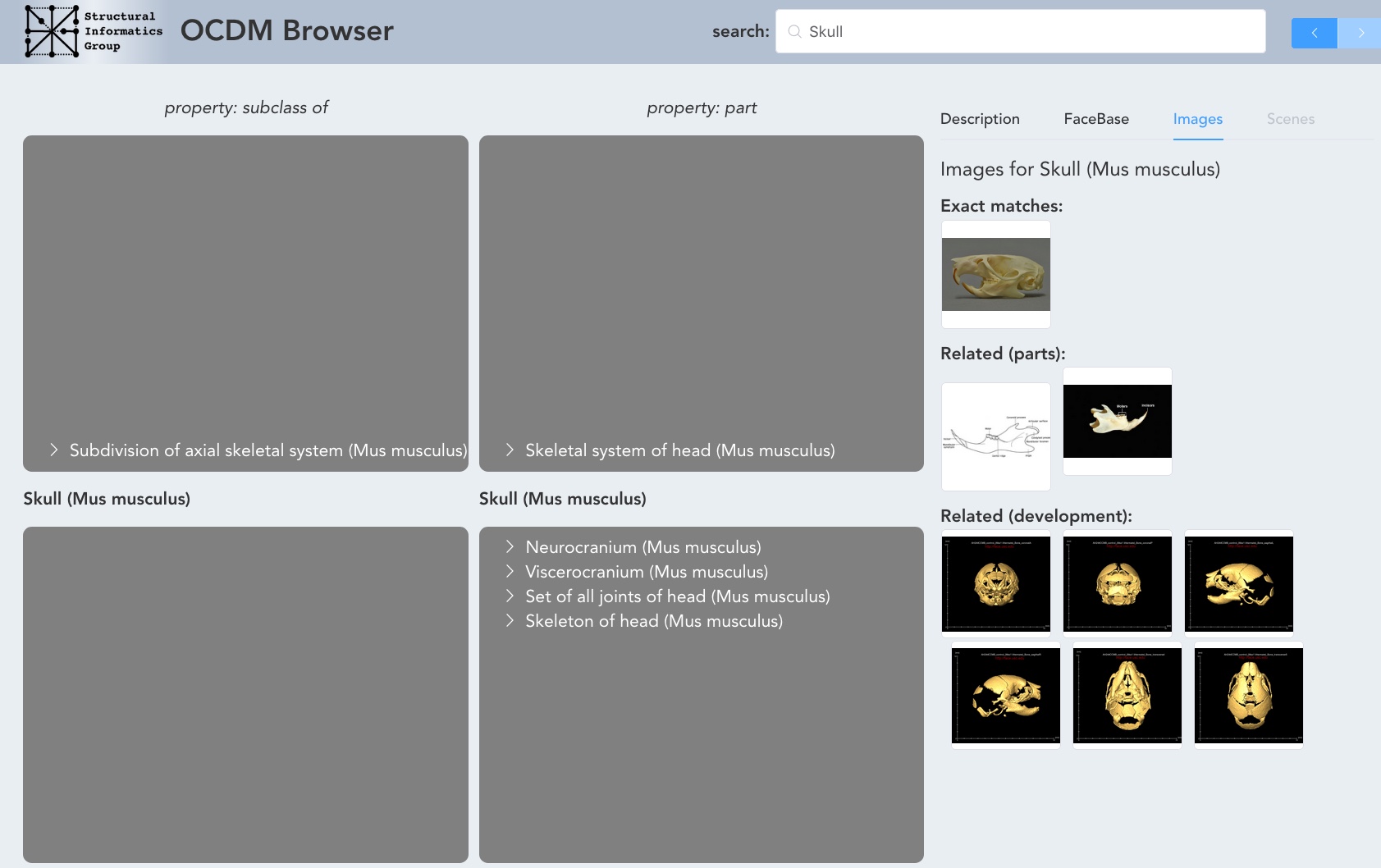 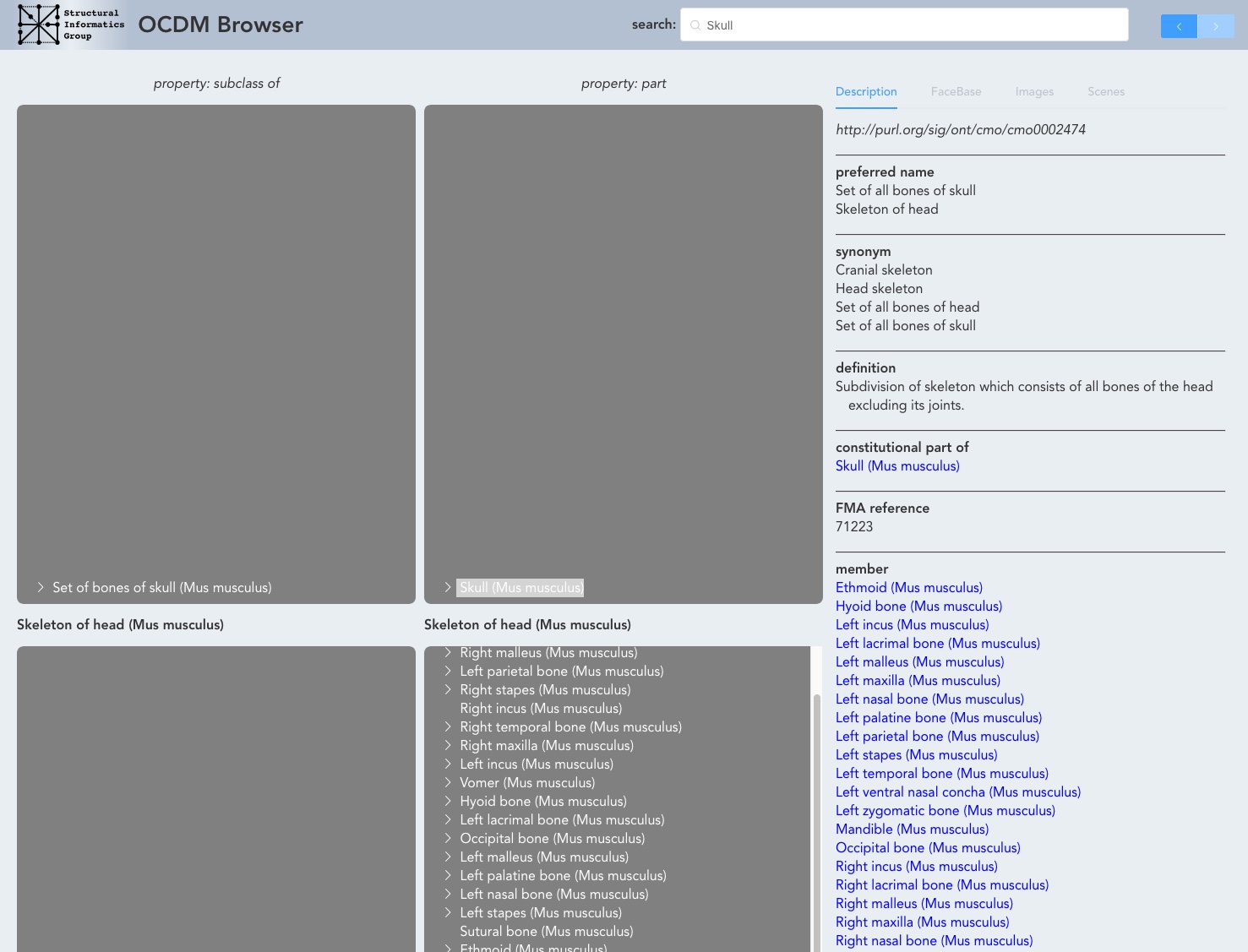 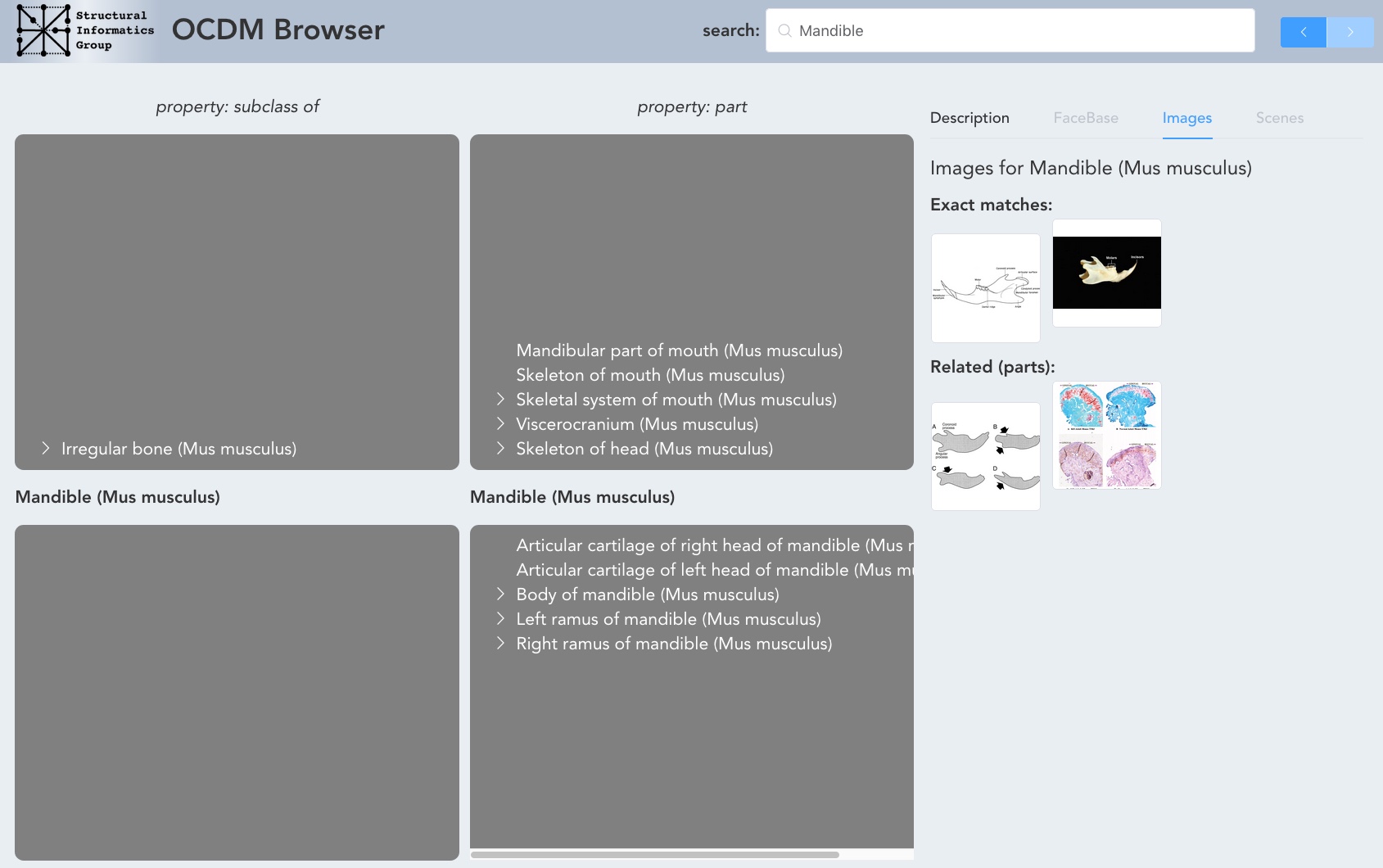 Exact Matches:
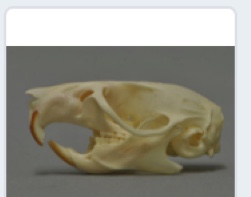 Skull (Mus musculus)
Related:
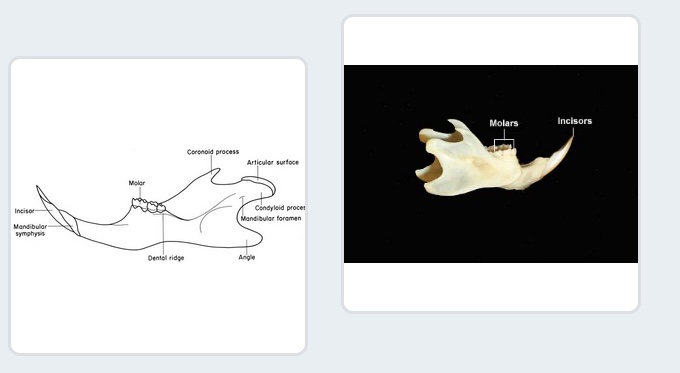 Mandible (Mus musculus)
Exact Matches:
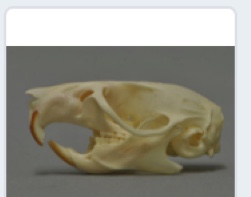 Skull (Mus musculus)
Part of
Skeleton of Head (Mus musculus)
Related:
Has part
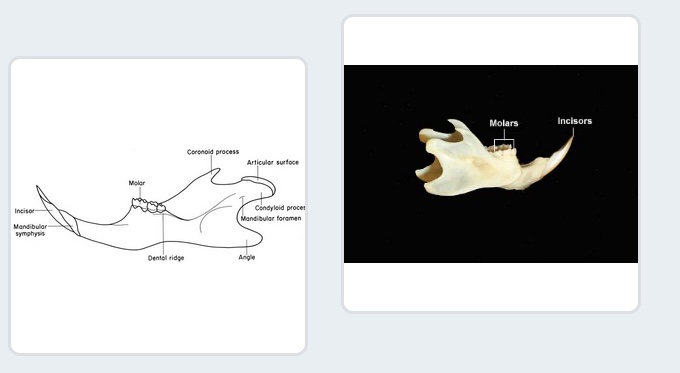 Mandible (Mus musculus)
Knowledge Patterns
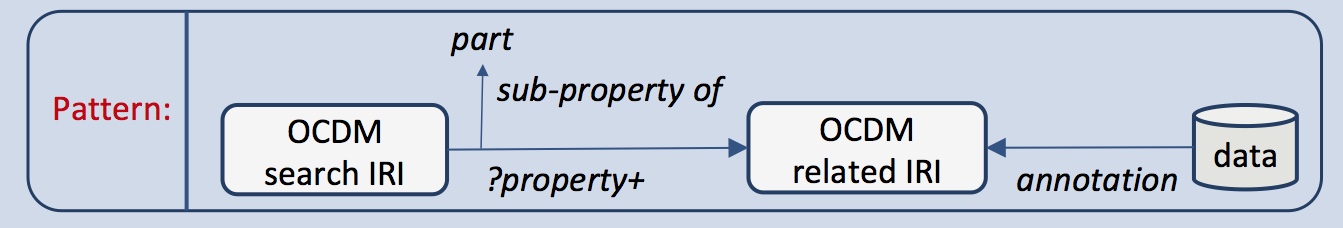 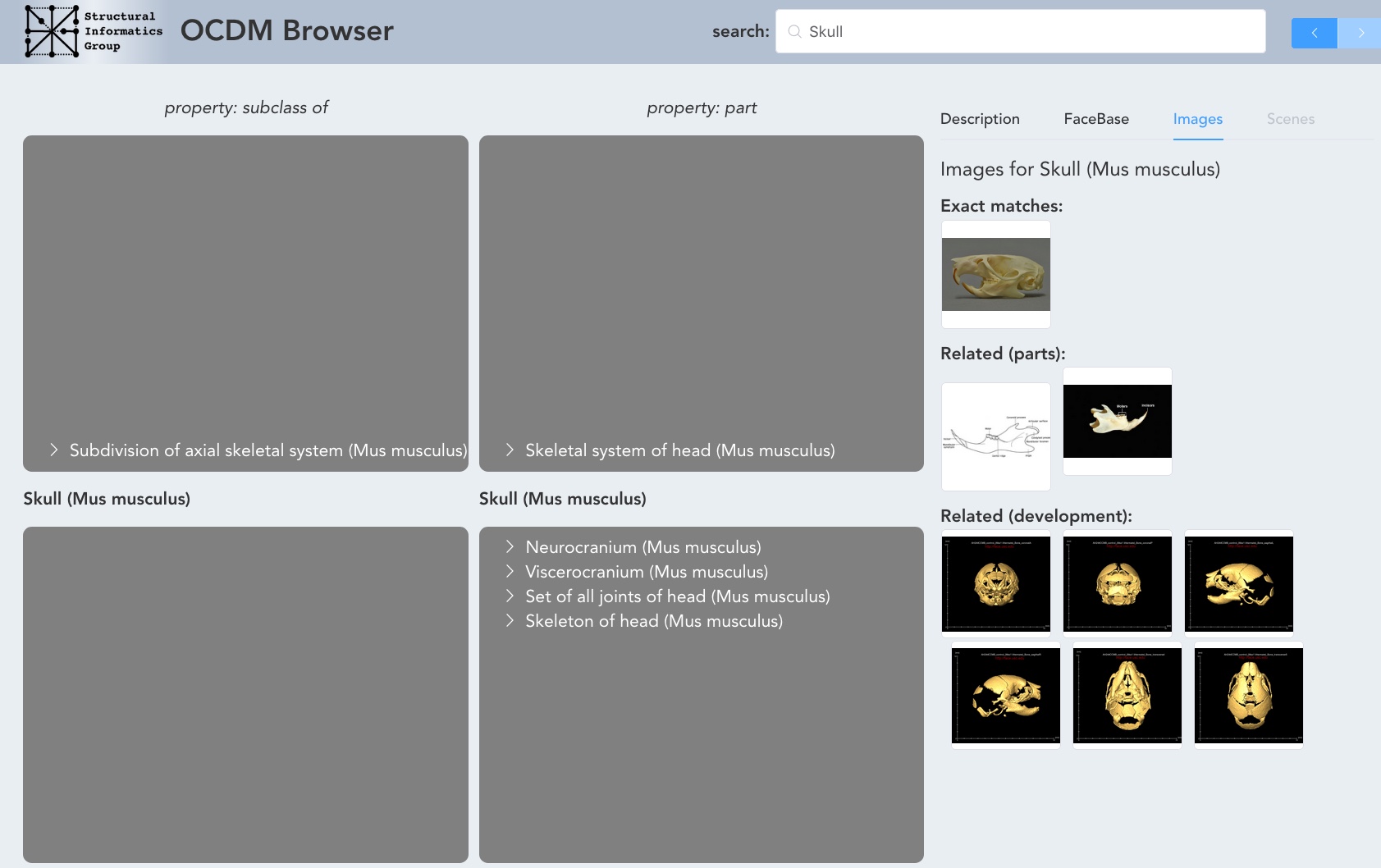 Summary
Rich, detailed set of terms and relations
Encompasses human, mouse, zebrafish
Ranges from 
clinical to research
gross anatomy to genomic
Links to existing “standard” ontologies
Supplements standard ontologies when more details and relations needed
Plans
Maintenance and some new content
SparQL endpoint for queries by other apps
Daily updating of SPARQL endpoint for all changes
Periodic releases
Browser code on Github
Further information
http://www.ncbi.nlm.nih.gov/pmc/articles/PMC4041627/
Facebase https://www.facebase.org/ocdm/
UW Structural Informatics Group www.si.washington.edu/projects/ocdm
Jim Brinkley, brinkley@uw.edu
Onard Mejino, mejino@uw.edu
Artifacts
Latest release	http://sig.biostr.washington.edu/share/downloads/ocdm/release/latest/ocdm.zip
OCDM Browser http://ocdm.si.washington.edu/browser
Browser source code
	https://github.com/uw-sig/OntTK